ENVIRONMENT POLLUTION AND CONTROL
Görkem Magemizoğlu
Kaan ŞEN
Environmental Pollution
Environmental Pollution can be defined as any undesirable change in physical, chemical, or biological characteristics of  any component of the environment i.e. air, water, soil which can cause harmful effects on various forms of life or property.

Pollution: The term pollution can be defined as influence of any substance causing nuisance, harmful effects, and uneasiness to the organisms

Pollutant:- Any substance causing Nuisance or harmful effects or uneasiness to the organisms, then that particular substance may be called as the pollutant.
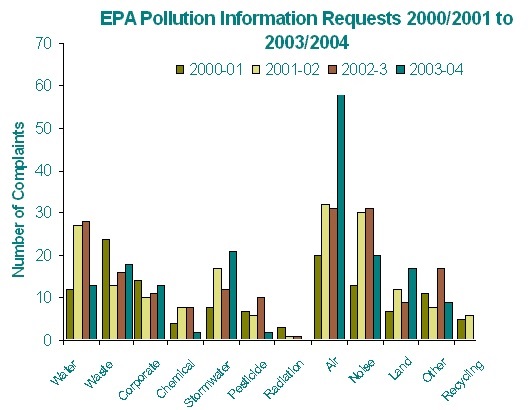 Types of Pollution
WATER POLLUTION

AIR POLLUTION

LAND POLLUTION

NOISE POLLUTION
WATER POLLUTION
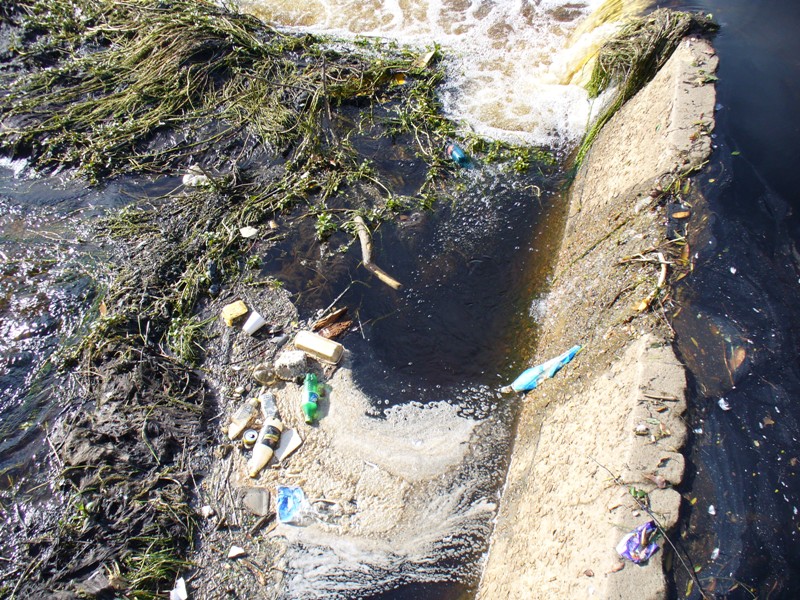 Water Pollution can be defined as alteration in physical, chemical, or biological characteristics of water through natural or human activities and making it unsuitable for its designated use.

Fresh Water present on the earth surface is put to many uses. It is used for drinking, domestic and municipal uses, agricultural, irrigation, industries, navigation, recreation. The used water is called waste water.
Sources of Water Pollution
The sources of water pollution can be classified as
Municipal Waste Water
Industrial Waste 
Inorganic Pollutants
Organic Pollutants
Agricultural Wastes
Marine Pollution
Thermal pollution
Municipal Waste Water
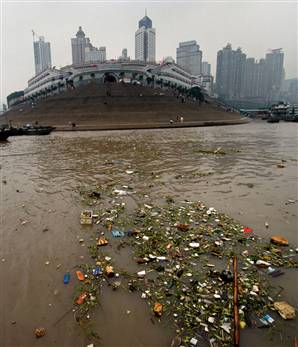 Industrial Waste
The major source of water pollution is the waste water discharged from industries. They discharge several organic and inorganic pollutants. That prove highly toxic to living beings.
Industrial Waste
Inorganic Pollutants
They include fine particles of different metals, chlorides, sulphates, oxides of iron, cadmium, acids and alkalies.
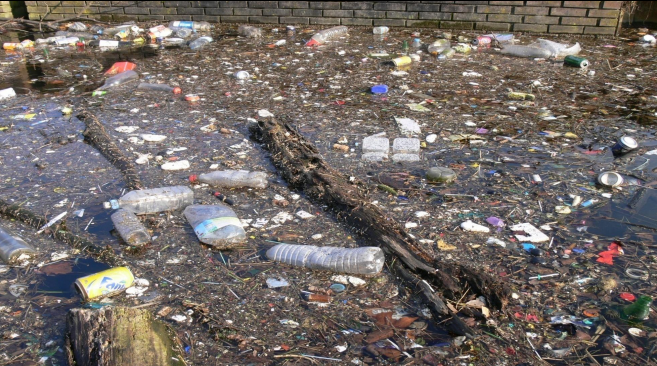 Organic Pollutants
They Include oils, fats, phenols, organic acids grease and several other organic compounds
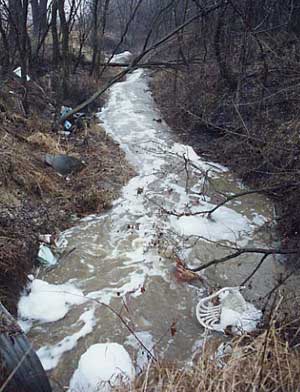 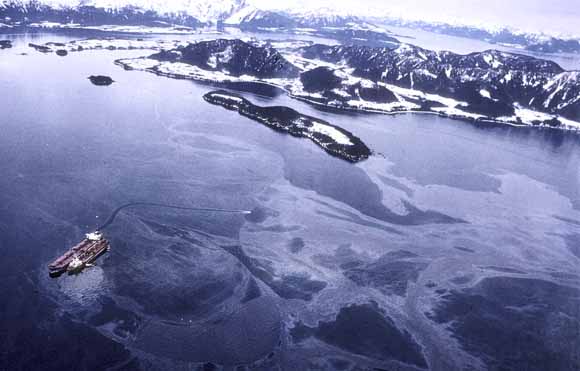 Agricultural Wastes
Chemical fertilizers and pesticides have become essential for present day high yielding crops.

 Consequently , they have become a potential source of water pollution. These fertilizers contain major plants nutrients mainly nitrogen, phosphorous, and potassium.
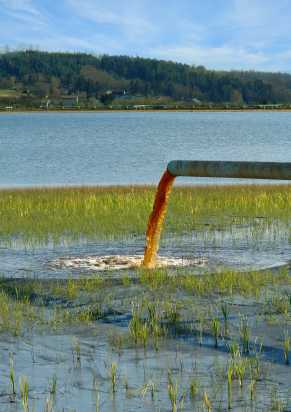 Marine Pollution
Ocean are the final sink of all natural and manmade pollutants. Rivers discharge their pollutants into the sea. The other sources include, discharge of oils, grease, detergents and radioactive wastes from ships.
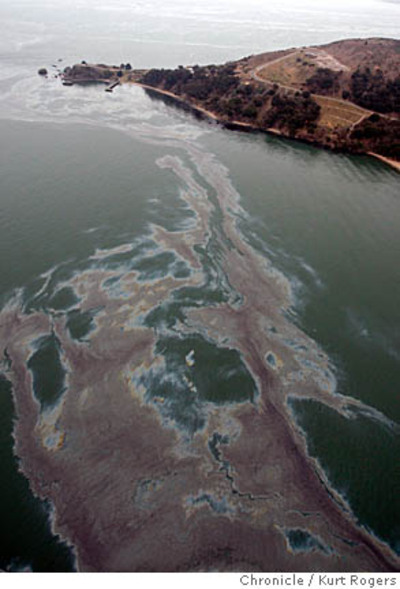 Thermal Pollution
The main source of thermal pollution are the thermal and nuclear power plants. The power generating plants use water as coolants and release hot water into the original source. Sudden rise in temperature kills fish and other aquatic animals.
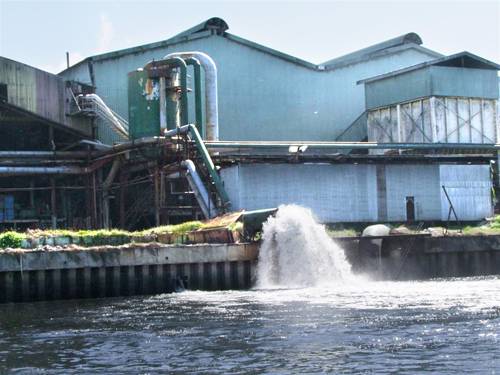 Air Pollution
Air pollution is the introduction of chemicals, particulate matter, or biological materials that cause harm or discomfort to humans or other living organisms, or cause damage to the natural environment or built environment, into the atmosphere.

A substance in the air that can cause harm to humans and the environment is known as an air pollutant.
Causes of Air Pollution
Carbon dioxide-this happens because of Deforestation and fossil fuel burning.

Sulfur dioxide –Due to the  burning of sulfur containing compounds of fossil fuels. 

Sulfur oxides- in the atmosphere is responsible for acid rain.
Consequences of Air Pollution
CO2 (Carbon dioxide) is a good transmitter of sunlight which produces the so called greenhouse effect that prevents a drastic cooling of the Earth during the night.

CO2 in atmosphere --> GLOBAL WARMING
Land Pollution
Land pollution is the demolition of Earth's land surfaces often caused by human activities and their misuse of land resources. Appears when the waste is properly disposed.

Urbanization and industrialization are major causes of land pollution.
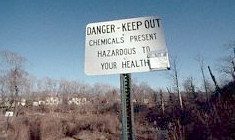 Causes of Land Pollution
Four Main causes of land pollution:

Construction
Agriculture
Domestic waste
Industrial Waste
Construction
Buildings take up resources and land, the trees are chopped down and used to make buildings. 
Takes away the places for animals and other organisms to live.
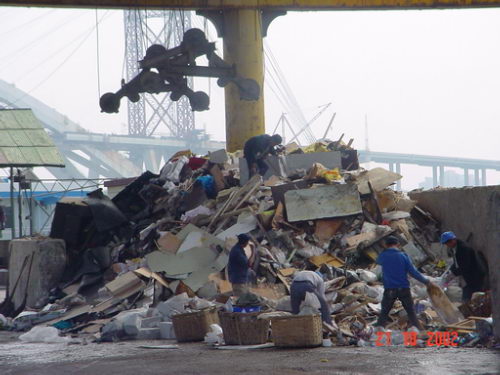 Agriculture
As there are more and more people inhabiting the earth, food is in higher demand and so forests are chopped down and turned into farmland

In addition, herbicides, pesticides, artificial fertilizers are washed into the soil and pollute it.
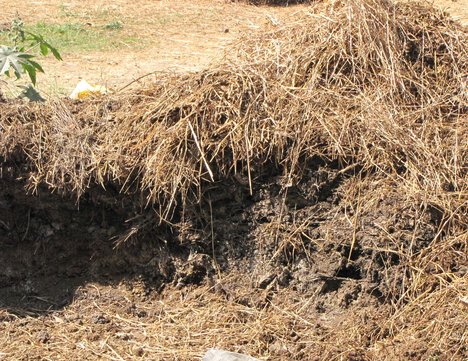 Domestic Waste
Tons of domestic waste is dumped every day. Some waste 
     from homes, offices and industries can be recycled or 
     burnt in incinerators .
There is still a lot of garbage, such as refrigerators and 
     washing machines that are dumped in landfills simply 
     because they cannot be reused in anyway, not recycled .
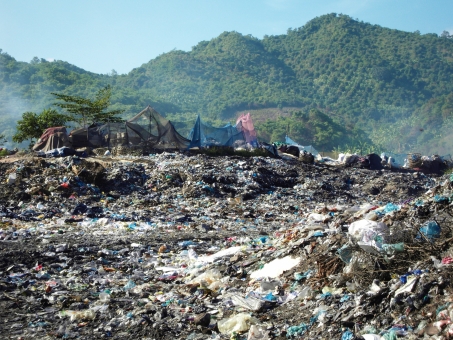 Industrial Waste
Plastics factories, chemical plants, oil refineries, nuclear waste disposal activity, large animal farms, coal-fired power plants, metals production factories and other heavy industry all contribute to land pollution.
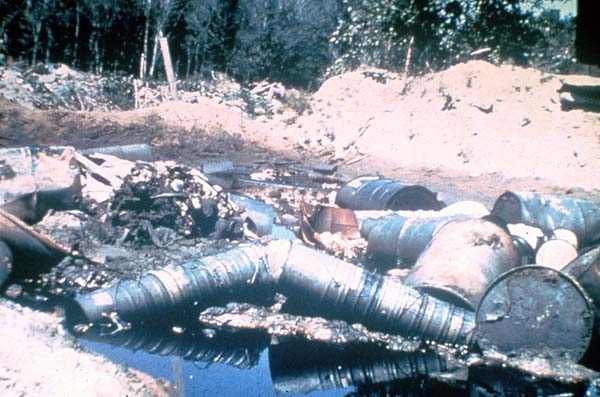 NOISE POLLUTION
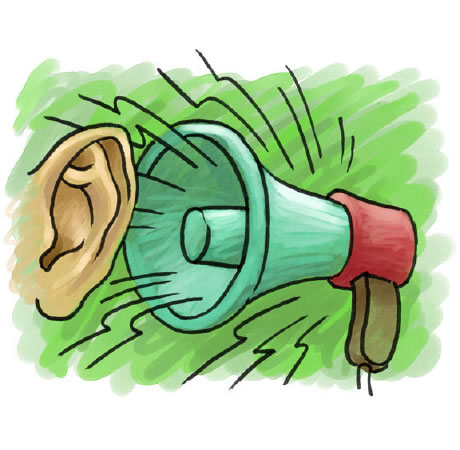 Noise pollution is excessive, displeasing human, animal, or machine-created environmental noise that disrupts the activity or balance of human or animal life.

World Health Organization stated that “Noise must be recognized as a major threat to human well-being”
Sources of Noise Pollution
Transportation systems (Traffic) are the main source of noise 
     pollution in urban areas.

Construction of buildings, highways, and streets  cause a lot 
     of noise, due to the usage of air compressors, bulldozers, 
     loaders, dump trucks, and pavement breakers.

Industrial noise also adds to the already unfavorable
     state of noise pollution.

Loud speakers, generators, air conditioners, fans and many household appliances add to the existing  noise pollution.
Effects of NOISE POLLUTION
According to the US EPA, there are direct links  between 
     noise and health. Also, noise pollution affects badly the 
     lives of millions of people.

High blood pressure, stress related illness, sleep  disruption, hearing loss, and productivity loss are problems related to noise pollution.

It can also cause memory loss, severe depression, and panic 
     attacks.
Solutions for Noise Pollution
Planting bushes and trees in and around sound 
     generating sources is an effective solution for noise pollution.


Social awareness programs should be taken up to educate the public about the causes and effects of noise pollution.
Similar to automobiles, lubrication of the machinery and servicing should be done to minimize noise generation.

Regulations should be imposed to restrict the usage 
    of play loudspeakers in crowded areas and public 
    places.

Factories and industries should be located far from 
    the residential areas.
WAYS TO STOP POLLUTION
We believe that it is the responsible thing to do to increase recycling.

It is just like doing laundry and separating blacks and colors.

The residents of the country should also try and do their part and put in at least one day of litter picking up.
GLOBAL WARMING AND THE GREENHOUSE EFFECT
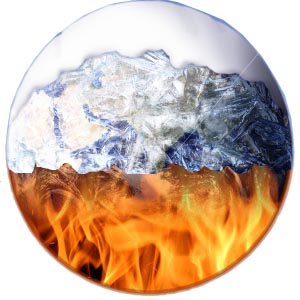 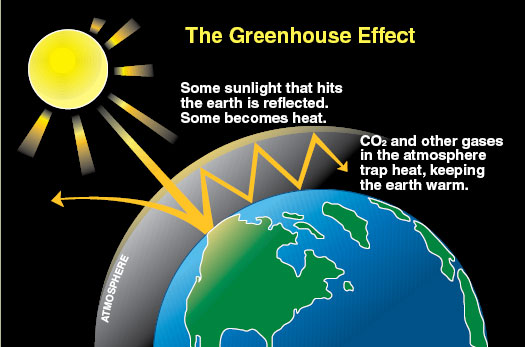 Global Warming
Greenhouse Effect
difference between Global Warming and the Greenhouse Effect
Global warming refers to a rise in the 
temperature of    the surface of the earth.

The Greenhouse Effect is a process by which   
thermal radiation from a planetary surface is 
absorbed by atmospheric greenhouse gases, 
and is re-radiated in  all directions.
Some Proof of Global Warming
Portage Glacier Alaska then..
Portage Glacier Alaska now..
[Speaker Notes: Portage Glacier Alaska then….]
ANY QUESTIONS??
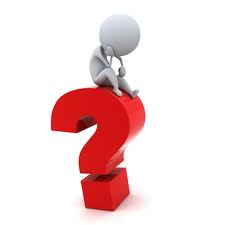 THANK YOU
 for 
LISTENING